QRC 002 – EXACT – Comment demander la création d’un V-SPOC?Comment demander la création d’un V-SPOC?
Le Vendor Single Point of Contact (V-SPOC) est responsable de l’administration liée à l’inscription des agents (personnel travaillant sur des chantiers Elia) à la certification Safety & Qualité chez Elia. 
La demande de création d’un V-SPOC se fait de la manière suivante: 
Remplir le formulaire;
Envoyer le formulaire au e-spoc à l’adresse e-spoc@elia.be. 

Les règles quant à la création de celui-ci sont les suivantes: 
Un V-SPOC général à l’échelle de l’entreprise (min & max 1); 
Un V-SPOC par succursale. 

Les définitions, rôles et responsabilités des différents intervenants se trouve dans le « QRC 005 – rôles et responsabilités des différents intervenants ». 
Les informations relatives à la création du contractant se trouve dans le « QRC 001 – Comment demander la création d’un contractant? » et celles relatives à la création de l’agent se trouve dans le « QRC 003 – Comment créer un agent? ».  
Les informations relatives à la procédure d’authentification se trouve dans le « QRC 004 – Mutli Factor Authentication ».
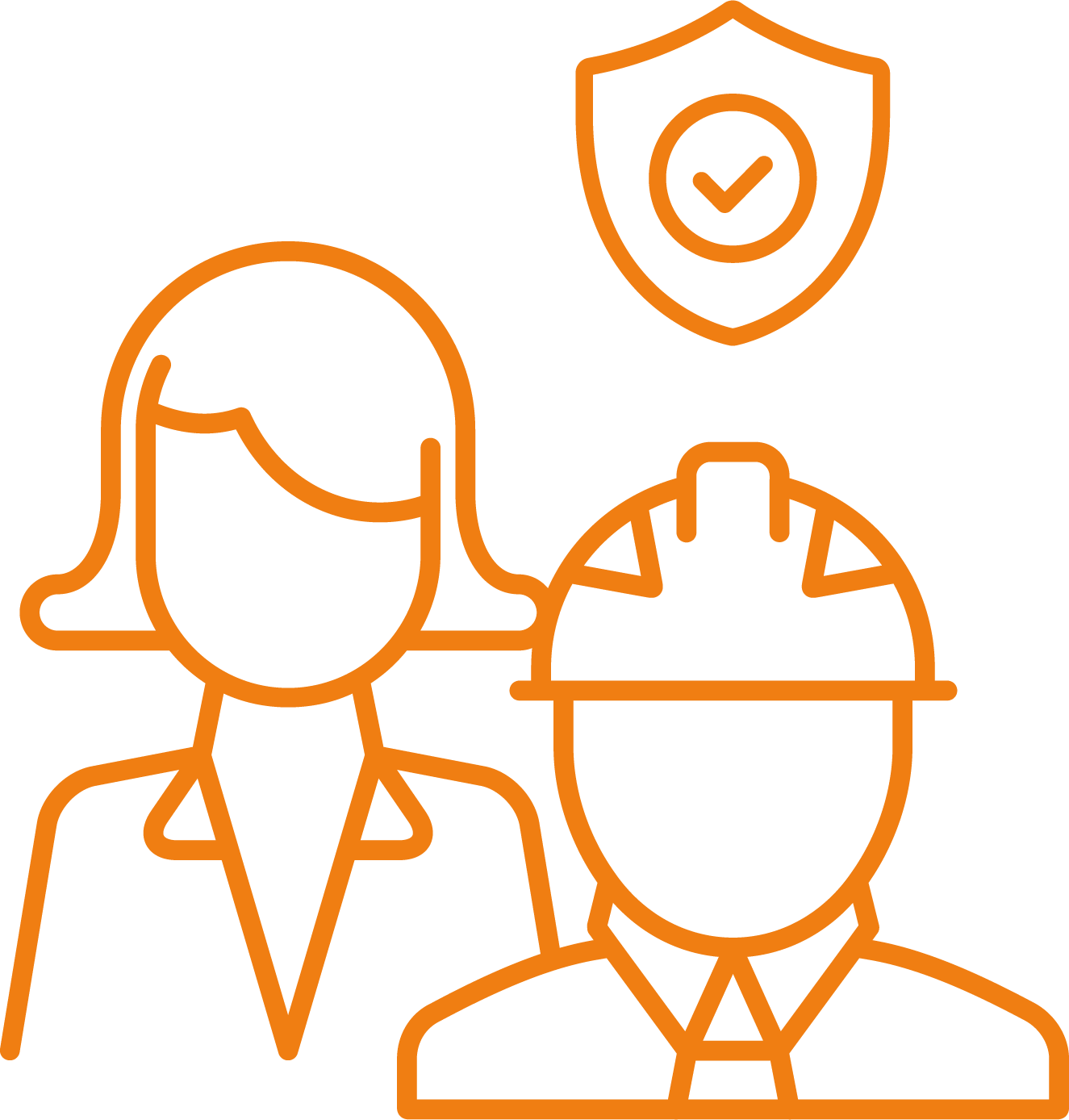 1
QRC 002 – EXACT – Comment demander la création d’un V-SPOC?
QRC 002 – EXACT – Comment demander la création d’un V-SPOC?Quelle est la difference entre un V-SPOC général et un V-SPOC succursale?
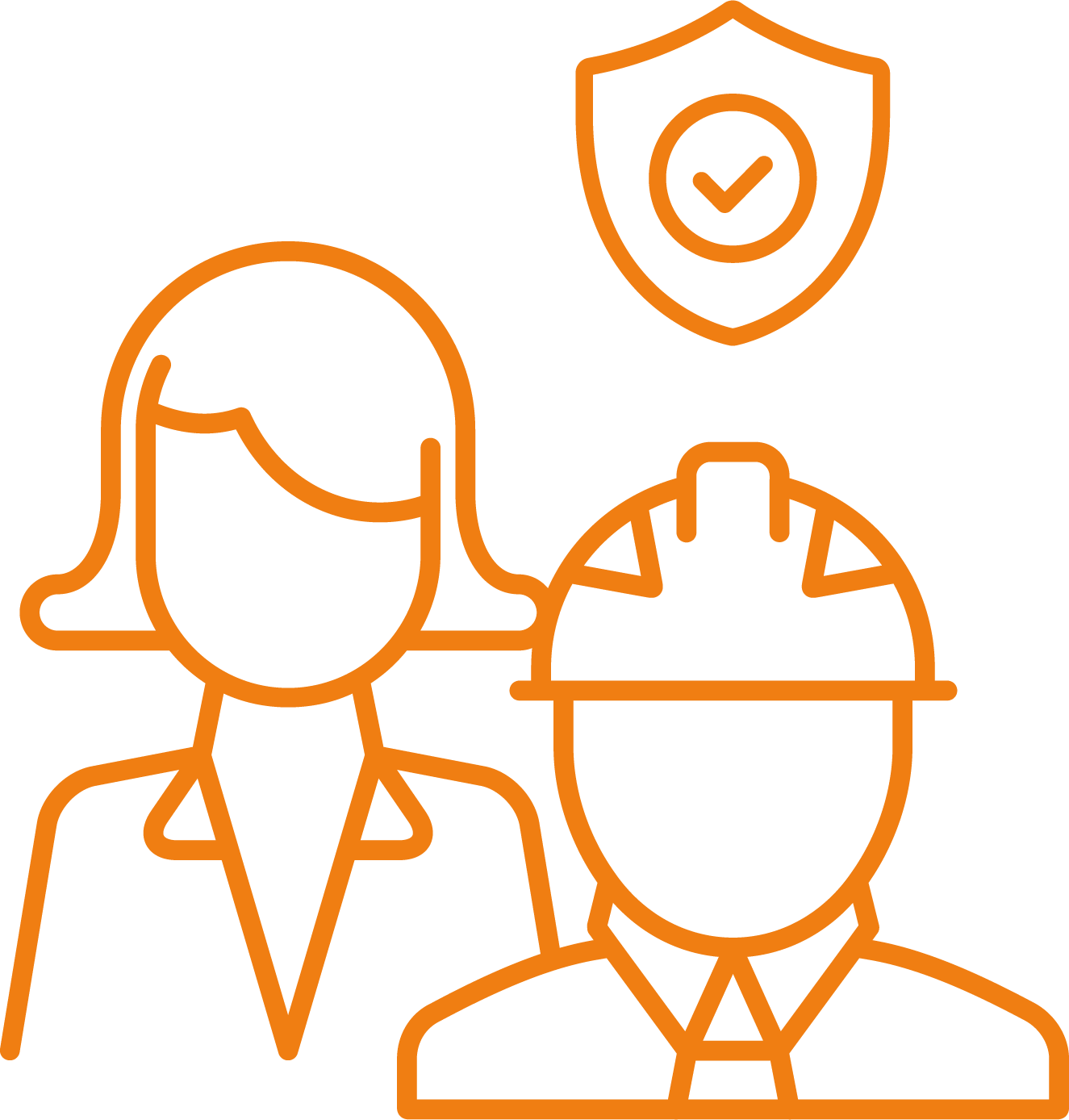 2
QRC 002 – EXACT – Comment demander la création d’un V-SPOC?
QRC 002 – EXACT – Comment demander la création d’un V-SPOC?Quelles sont les informations que le contractant doit nous fournir pour le V-SPOC ?
Le Vendor Single Point of Contact (V-SPOC) est responsable de l’administration liée à l’inscription des agents (personnel travaillant sur des chantiers Elia) à la certification Safety & Qualité chez Elia. 
Les informations nécessaires pour créer ce rôle sont les suivantes: 
Nom et prénom;
Date de naissance; 
Genre;
Adresse mail unique*; 
Numéro de téléphone; 
Nationalité; 
Langue de communication; 
Langue préférentielle pour le système;
V-SPOC principal ou pour une succursale; 
S’il est également agent (si affirmatif, cfr « QRC 003 – comment créer un agent? »). 
Grâce à ces données, le V-SPOC recevra son User ID personnel et un mot de passe par mail ainsi que la procédure d’authentification qu’il devra valider afin de pouvoir utiliser la plateforme de gestion de ses agents. Il aura également un lien d’accès à la plateforme dans le mail de confirmation. 
*Les adresses email de type « info@ », « training@ » ne pourront être utilisées qu’une seule fois.
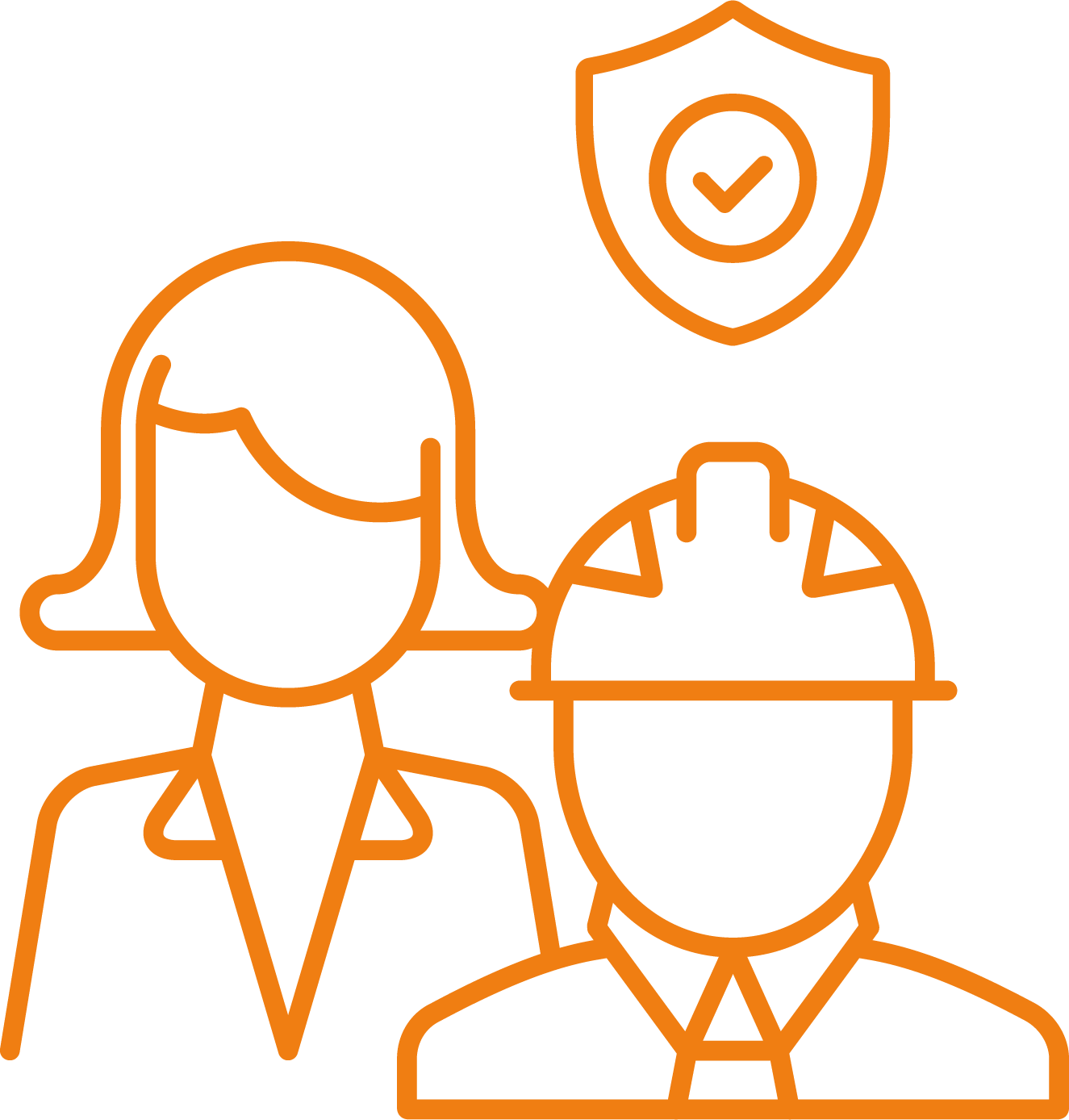 3
QRC 002 – EXACT – Comment demander la création d’un V-SPOC?
QRC 002 – EXACT – Comment demander la création d’un V-SPOC?Comment modifier un V-SPOC ?
Les changements telles que l’ajout ou la suppression d’un V-SPOC se font uniquement via le e-spoc. 
Pour effectuer ces modifications: 
L’entreprise peut faire la demander par mail à e-spoc@elia.be
Une fois que l’e-spoc recevra l’information, celui-ci procédera à la modification.
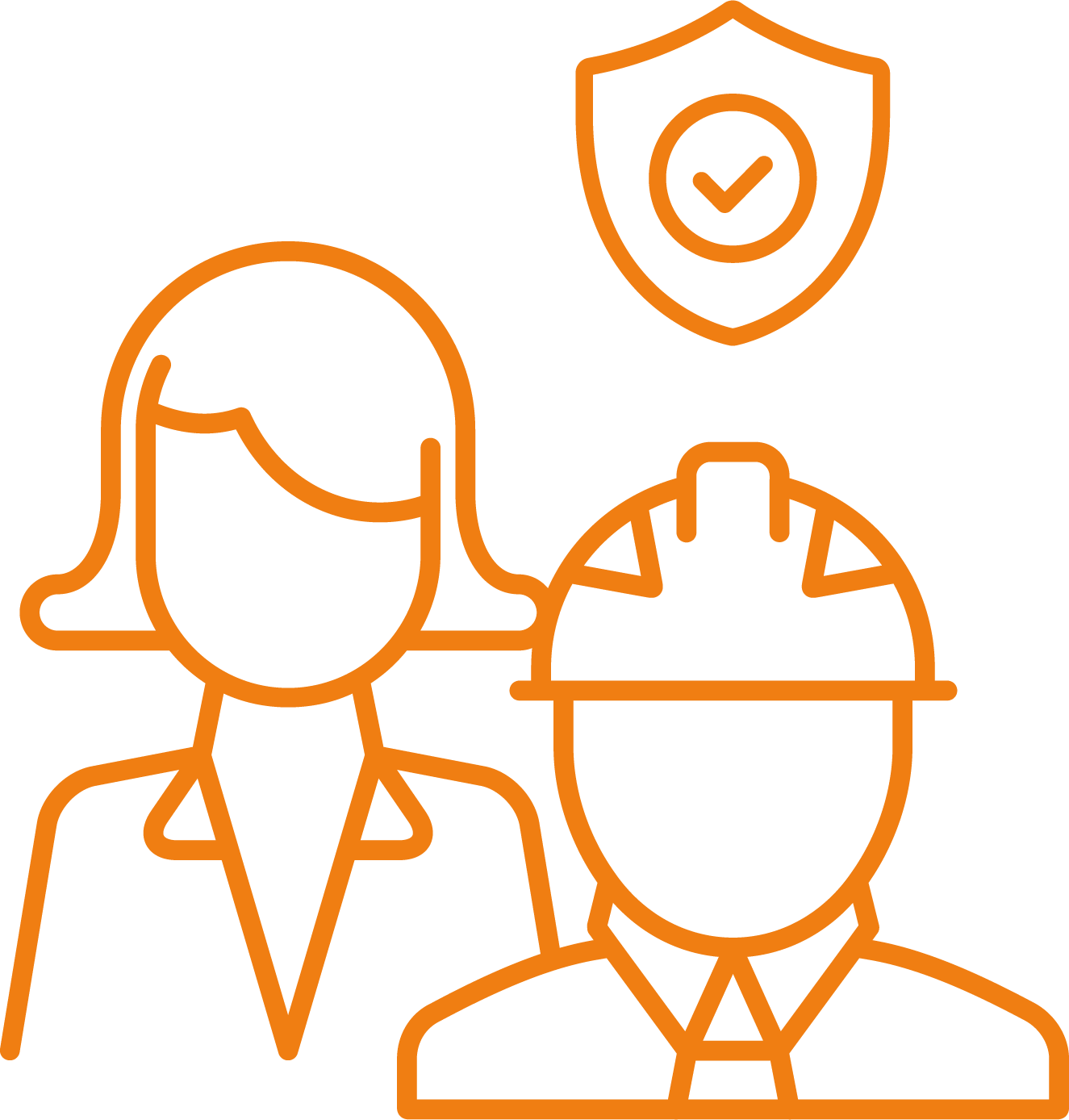 4
QRC 002 – EXACT – Comment demander la création d’un V-SPOC?